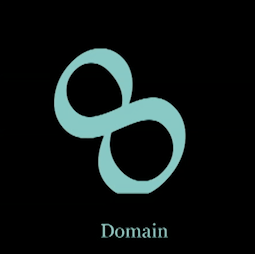 Workforce Development
Laurie Walkner
Laurie Walkner
Bio
1
2
3
4
Community Engagement
Assess
Investigate
Inform & Educate
8
5
7
6
Access to Care
Policies & Plans
Public Health Laws
Workforce
12
11
10
9
Governance
Quality Improvement
Evidence-Based Practices
Administration & Management
8
Workforce
Overview
8
Workforce
8.1   Encourage the development of a sufficient number of qualified public health workers.
8.2   Ensure a competent workforce through the assessment of staff competencies, the provision of individual training and  professional development, and the provision of a supportive work environment.
Standards
Standard 8.1
Standard 8.1
“Encourage the development of a sufficient number of qualified public health workers.”
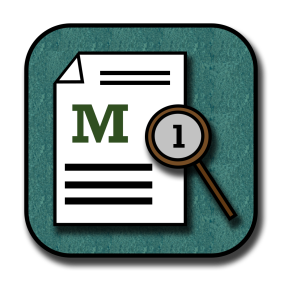 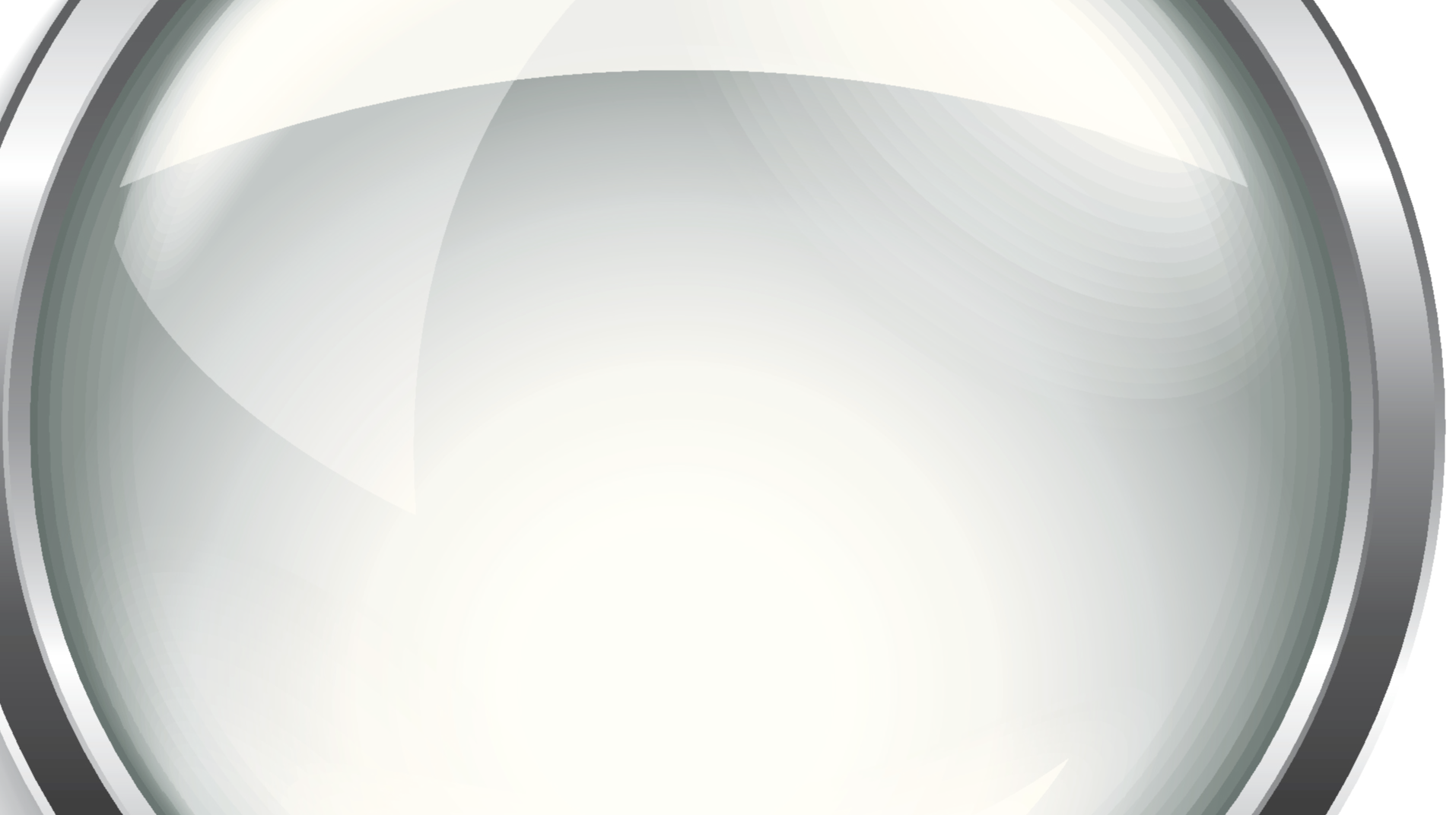 Measure 8.1.1
Standard 8.2
Standard 8.2
“Ensure a competent workforce through the assessment of staff competencies, the provision of individual training and  professional development, and the provision of a supportive work environment.”
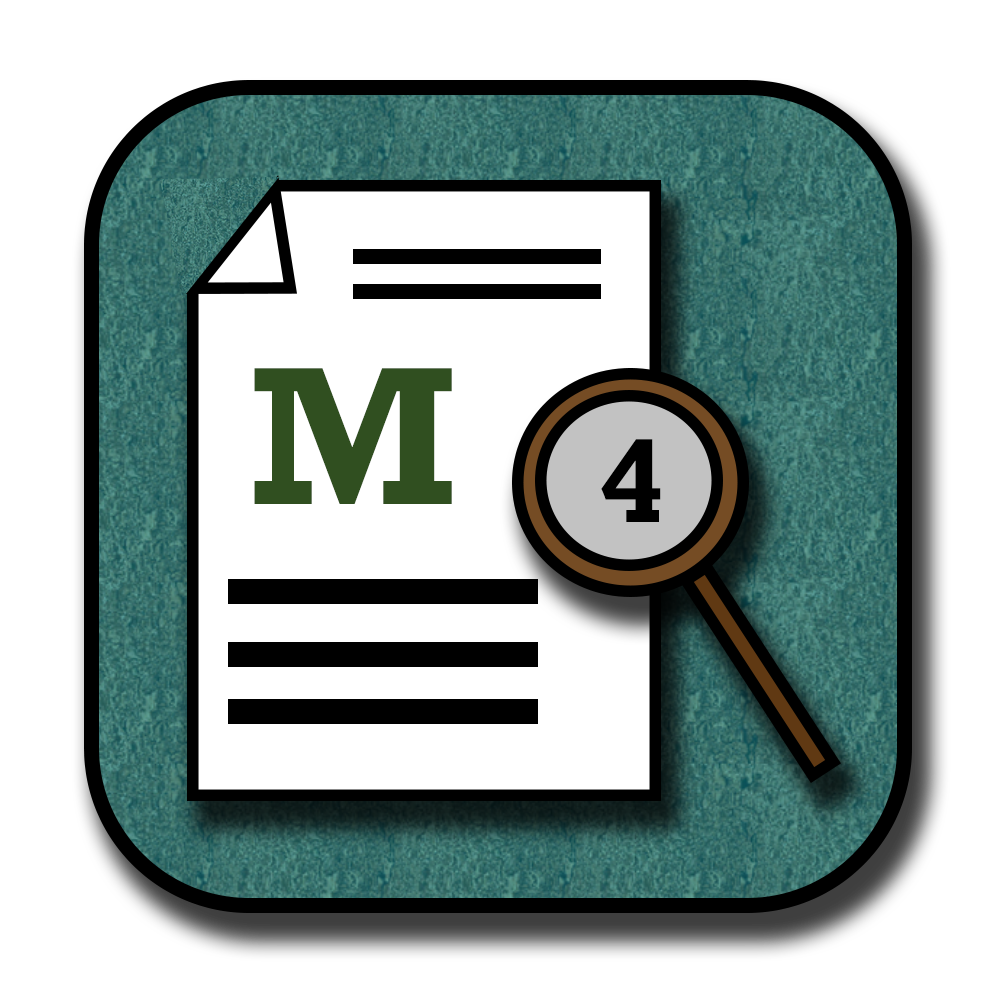 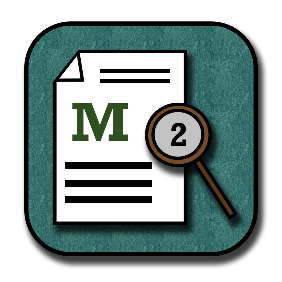 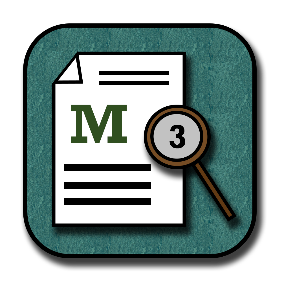 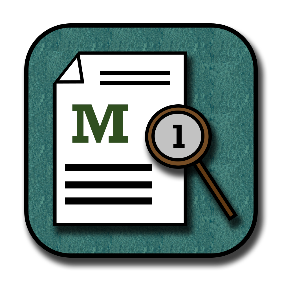 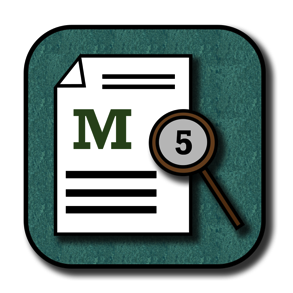 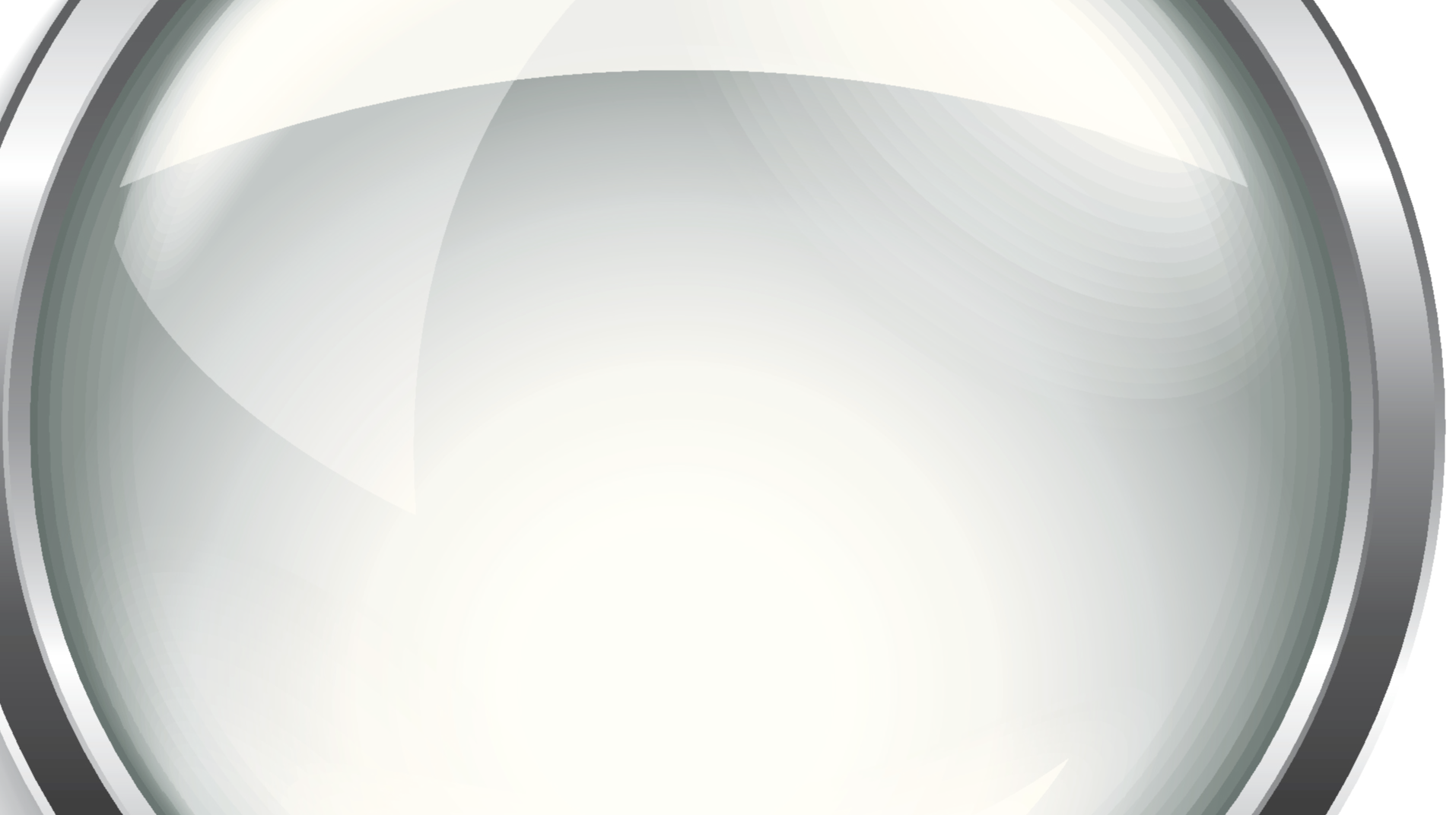 Measure 8.2.1
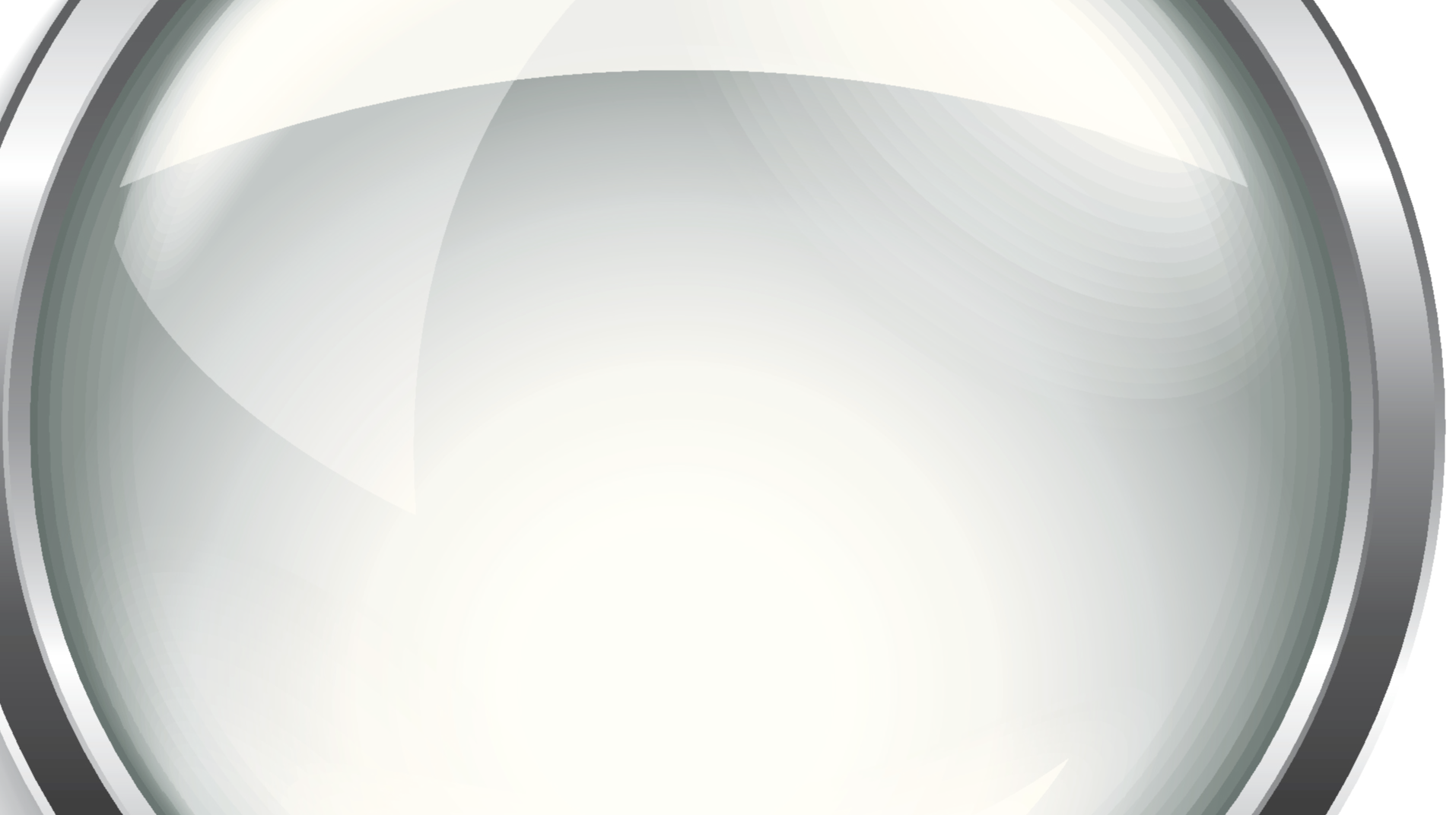 Measure 8.2.2
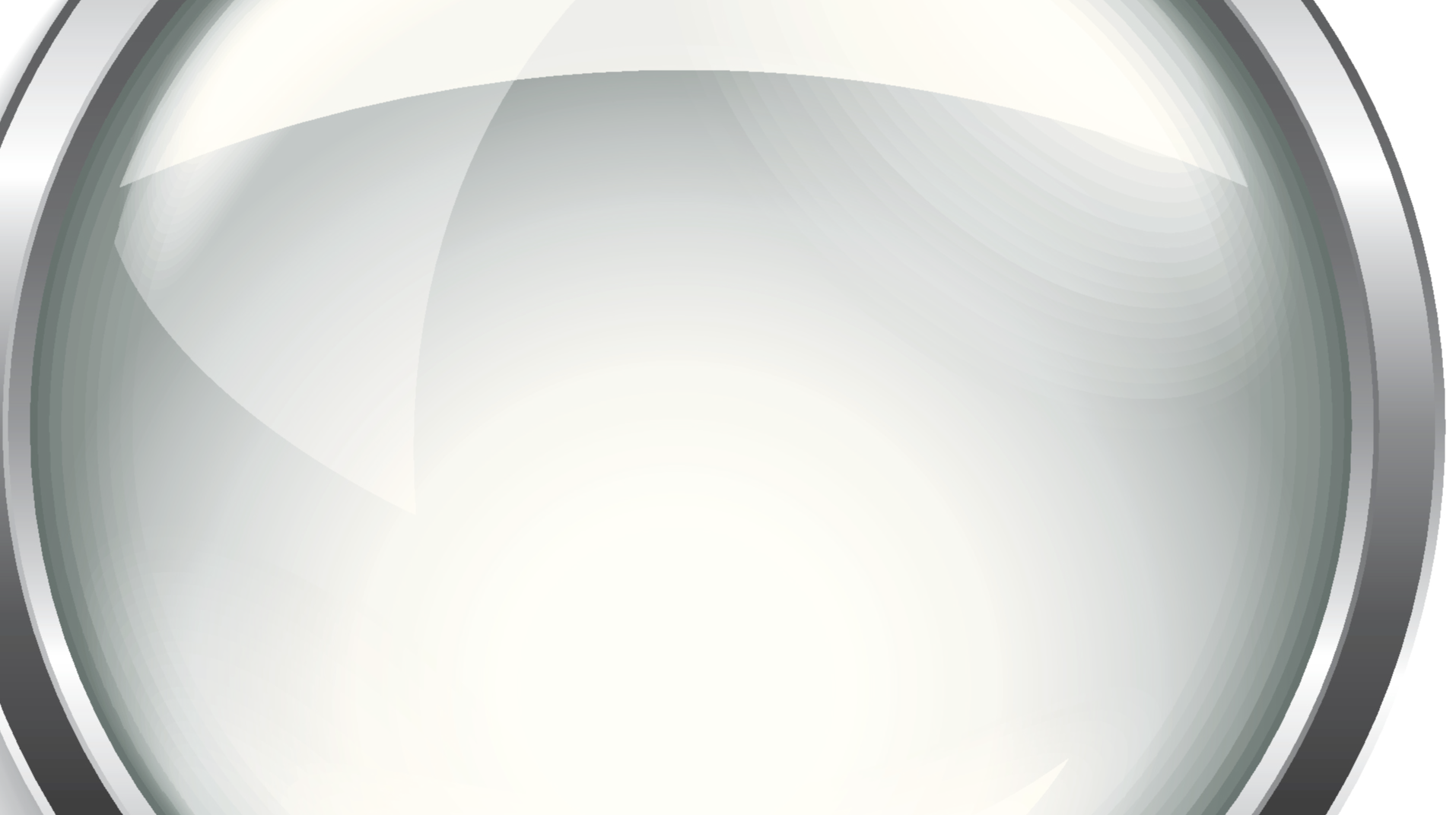 Measure 8.2.3
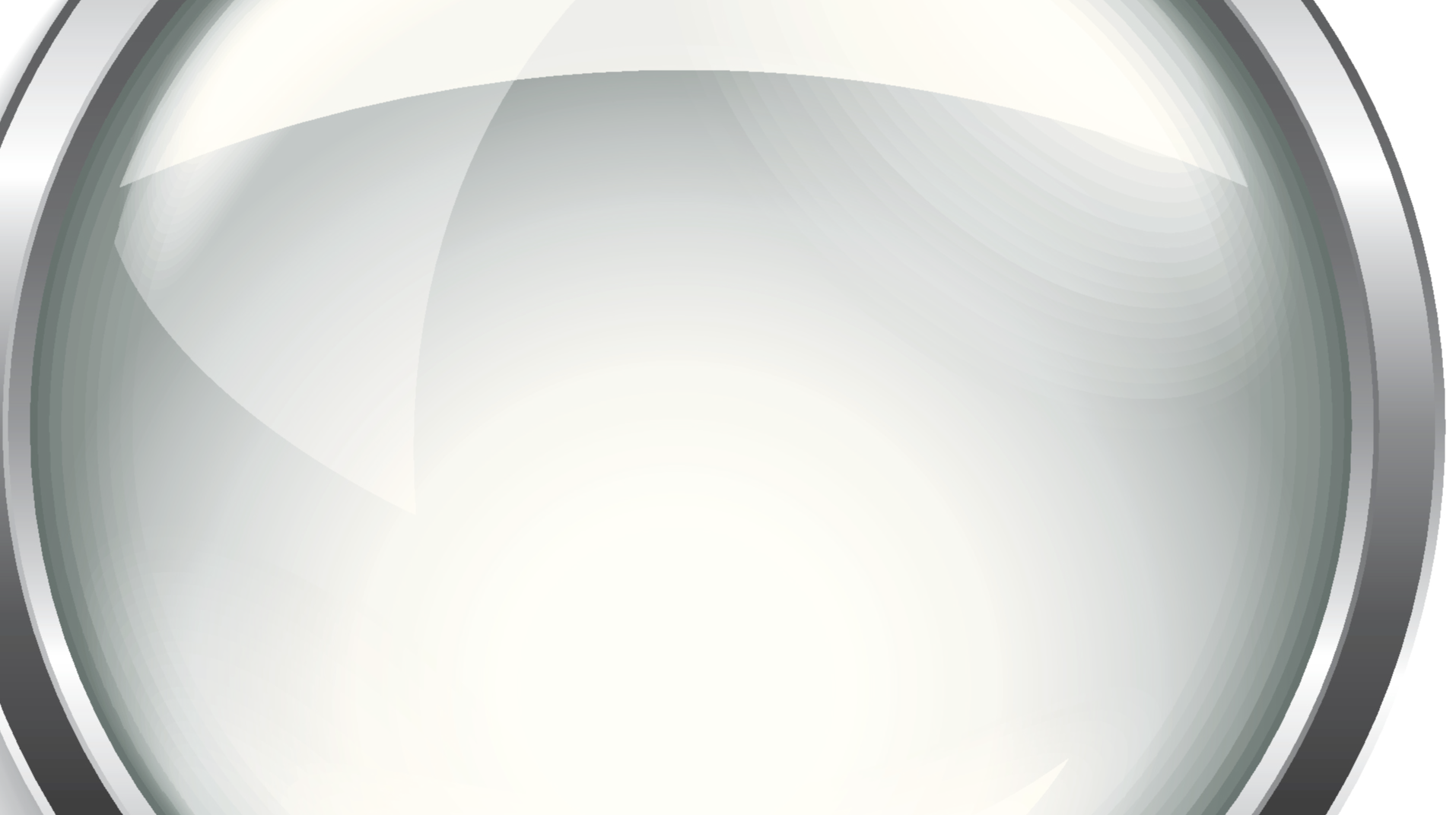 Measure 8.2.4
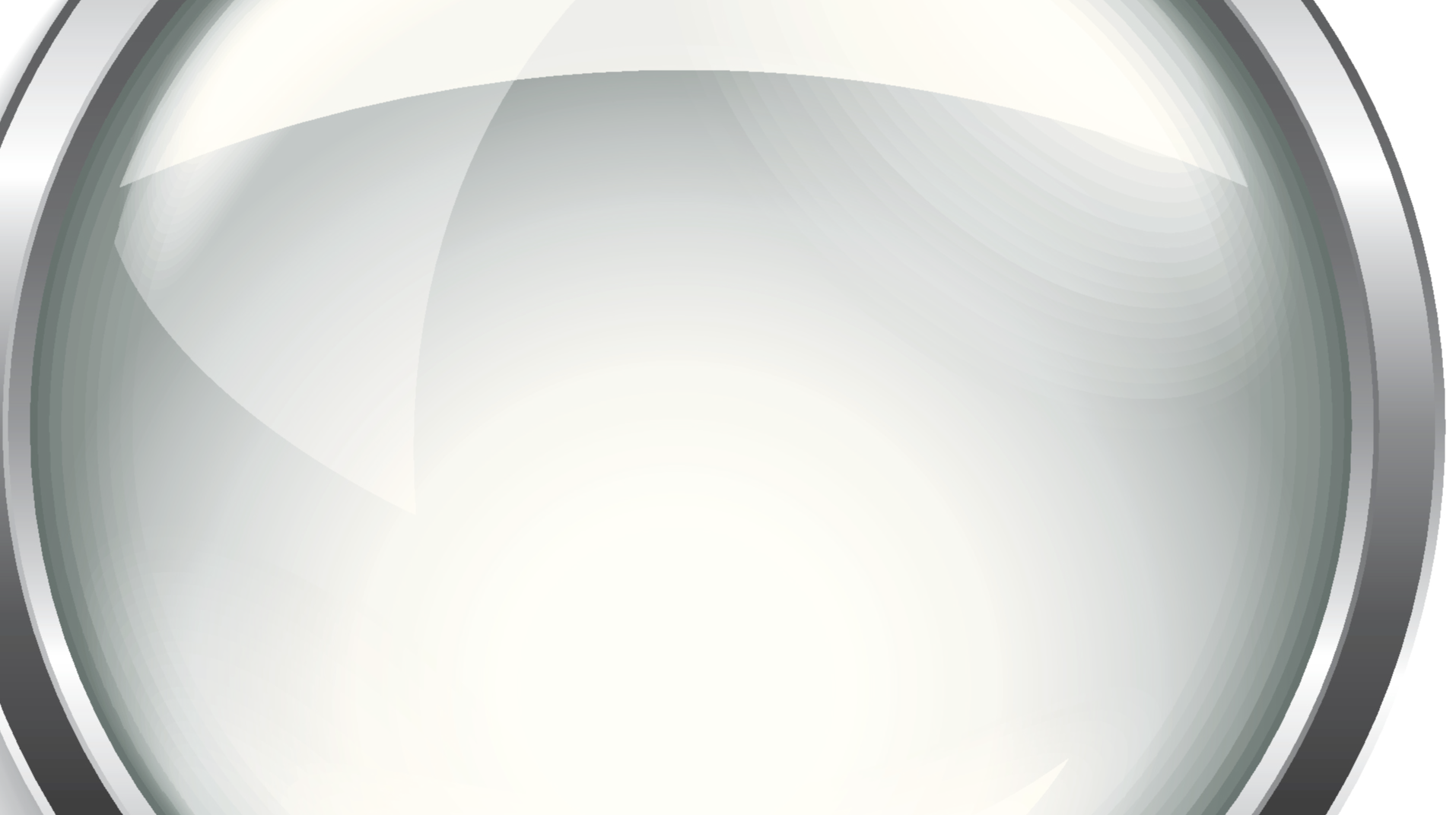 Measure 8.2.5
Final Remarks